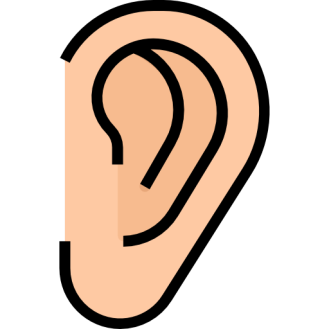 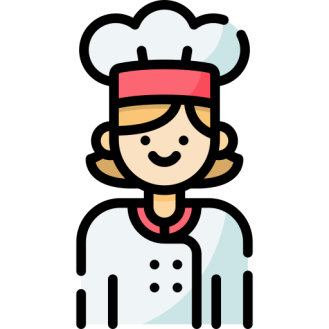 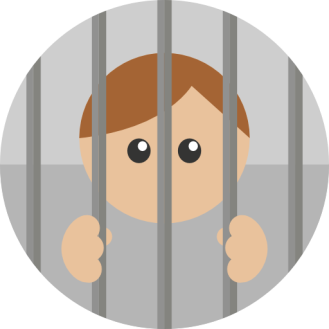 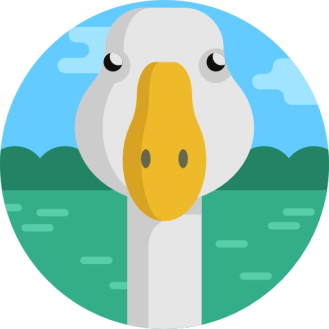 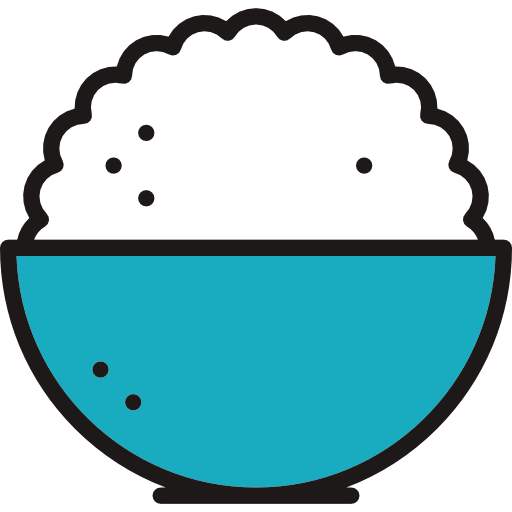 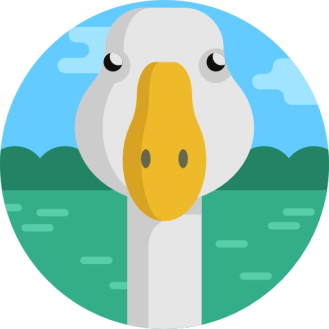 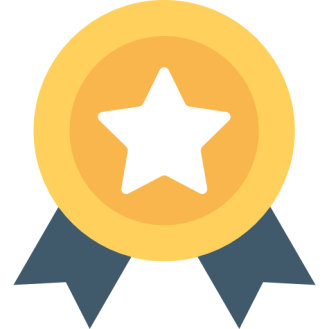 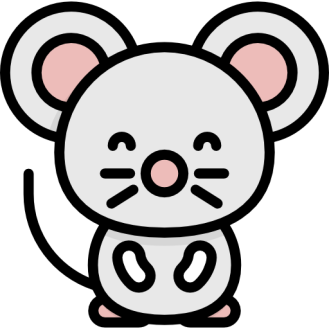 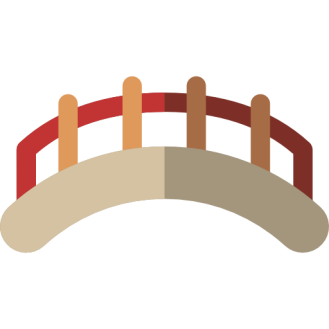 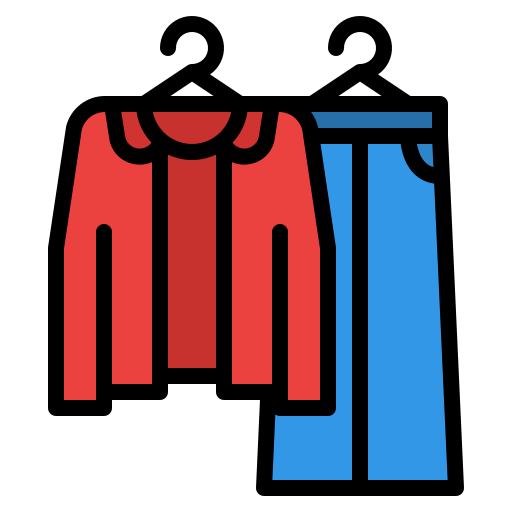 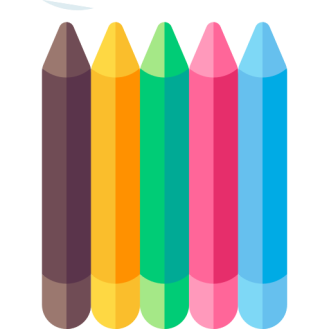 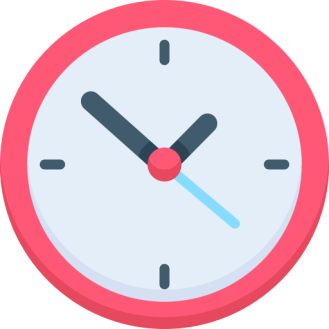 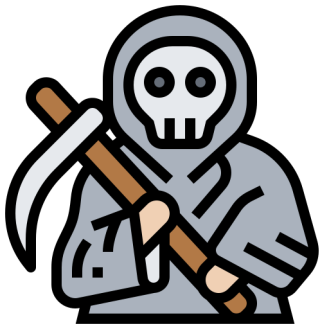 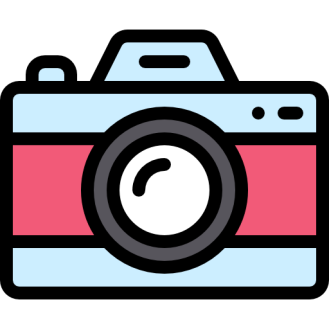 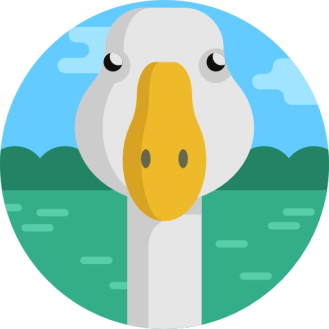 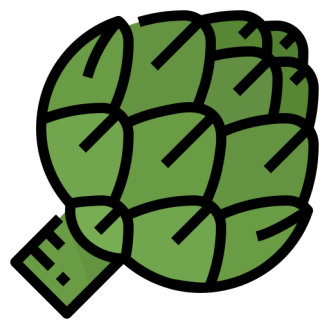 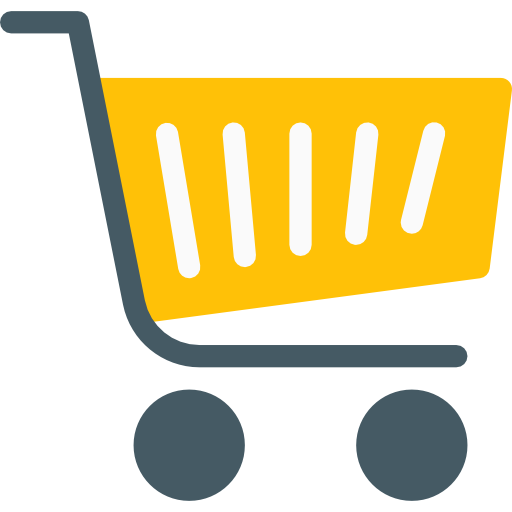 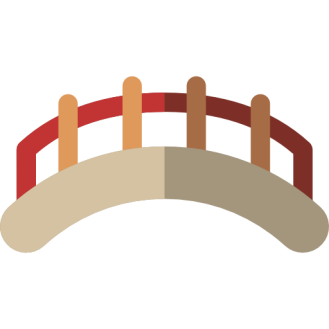 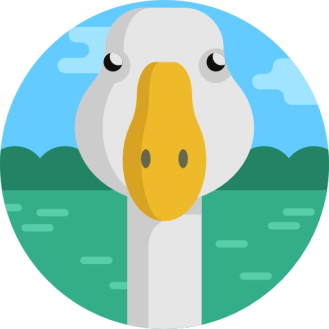 Sortida